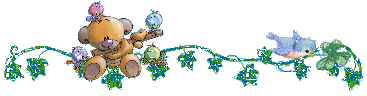 Прощай 
Азбука!
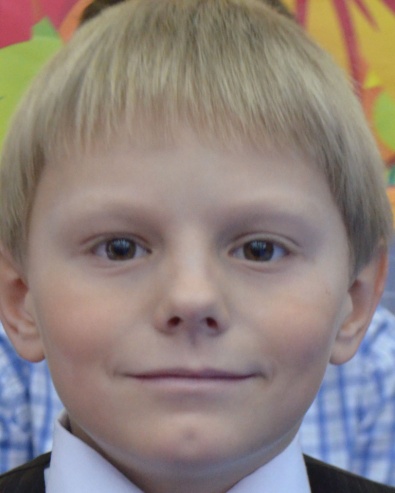 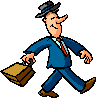 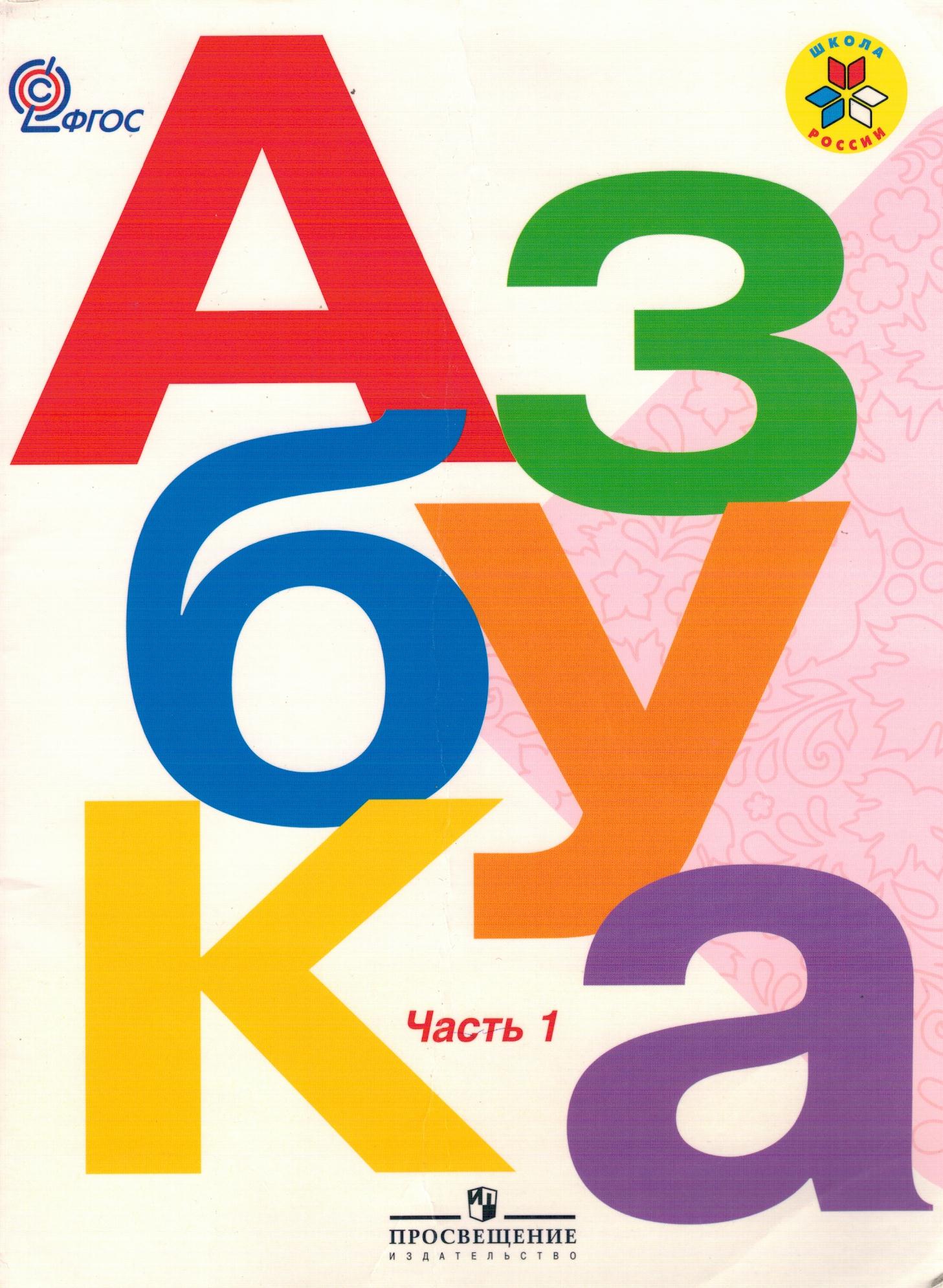 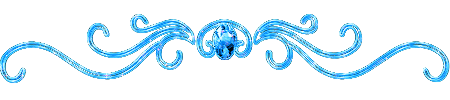 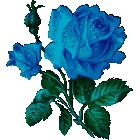 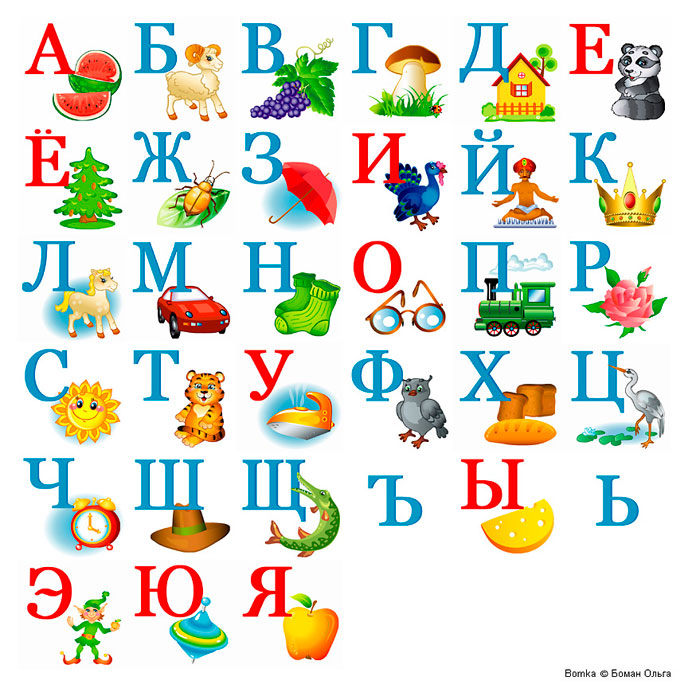 А
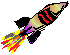 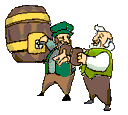 Б
В
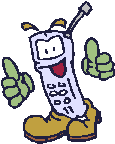 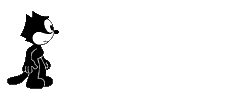 Г
Д
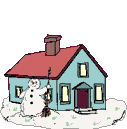 Е
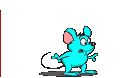 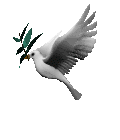 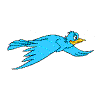 Е
Ж
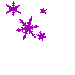 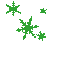 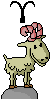 З
И
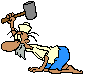 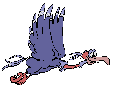 И
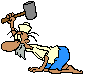 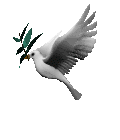 К
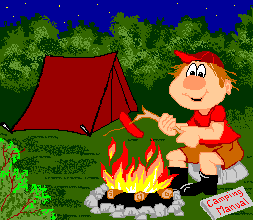 Л
М
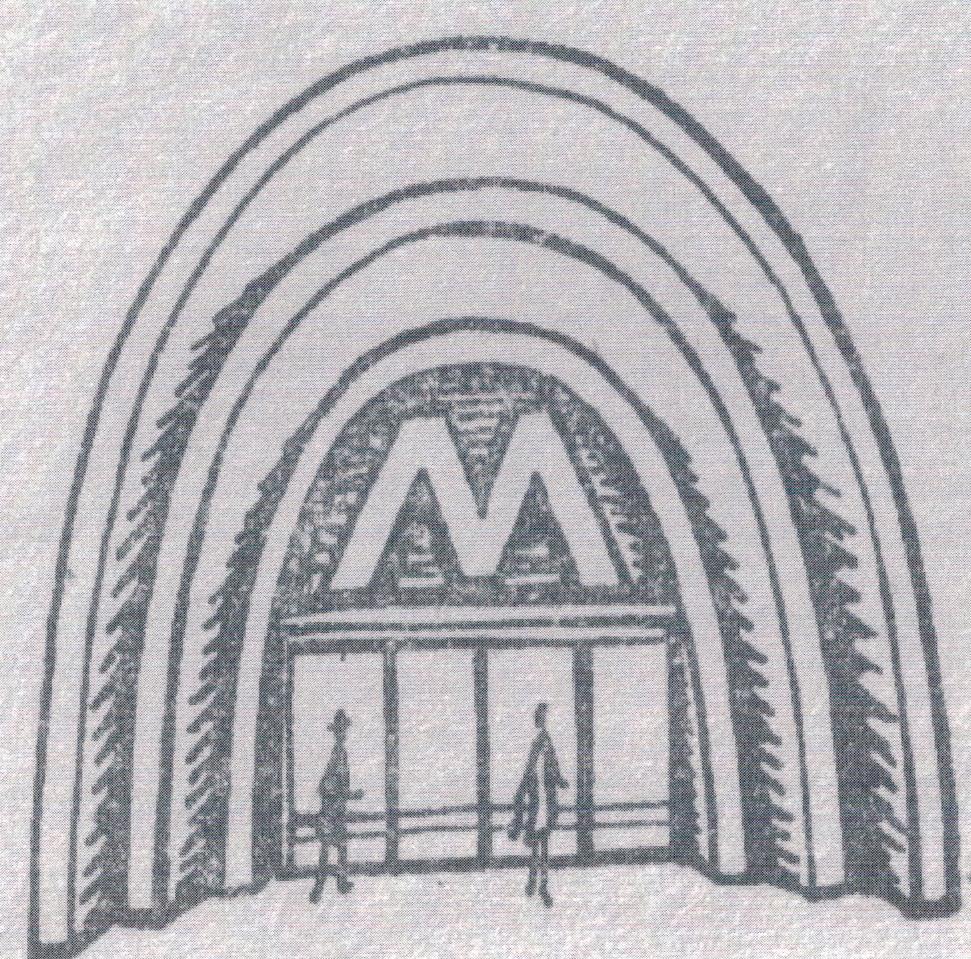 Н
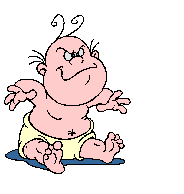 о
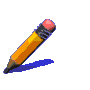 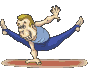 П
Р
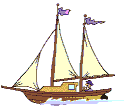 С
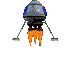 Т
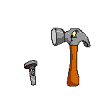 У
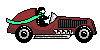 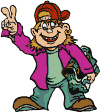 Ф
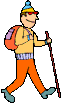 Х
Ц
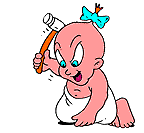 Ц
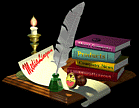 Ч
Ш
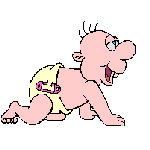 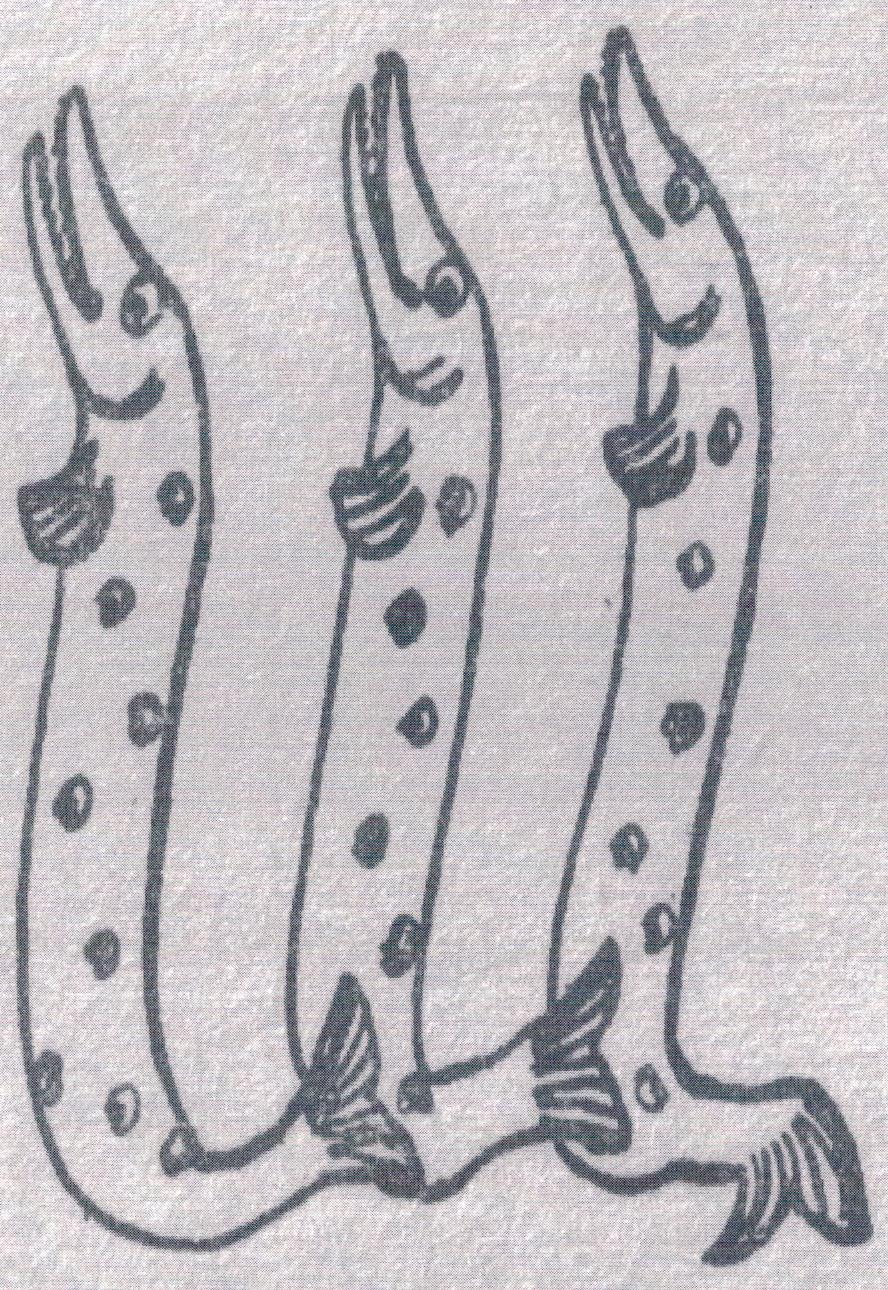 Щ
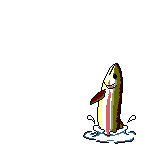 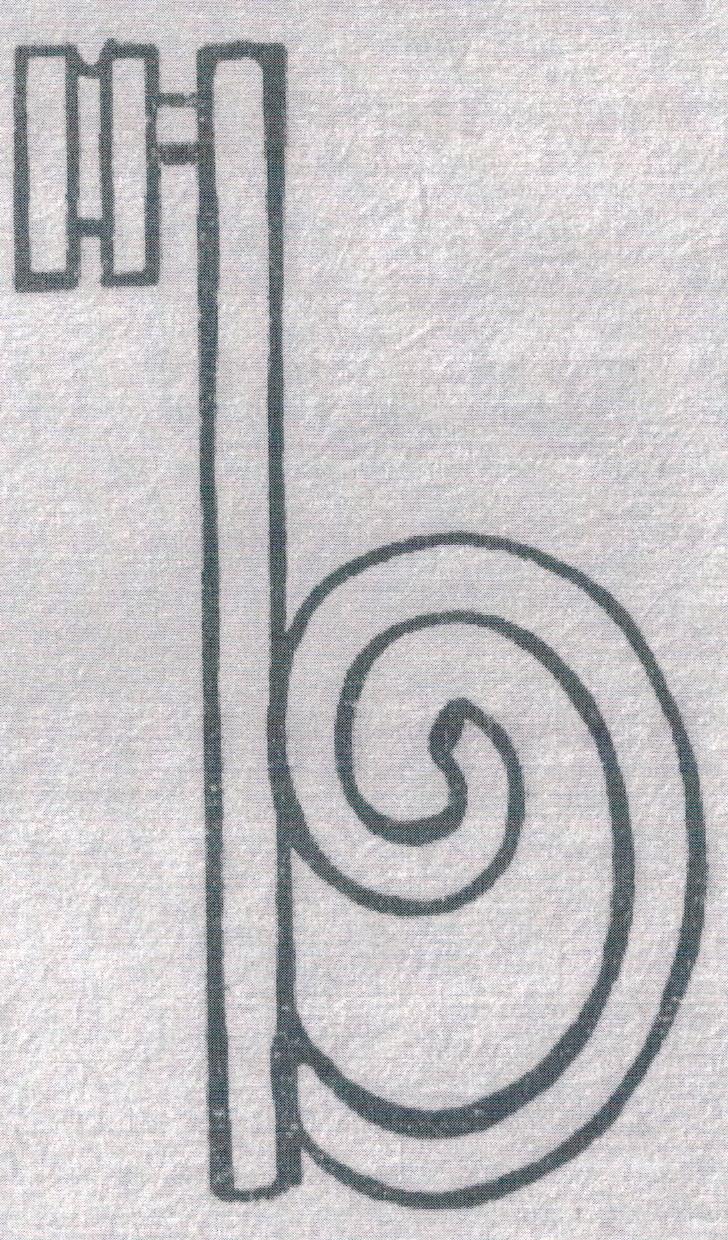 Ъ
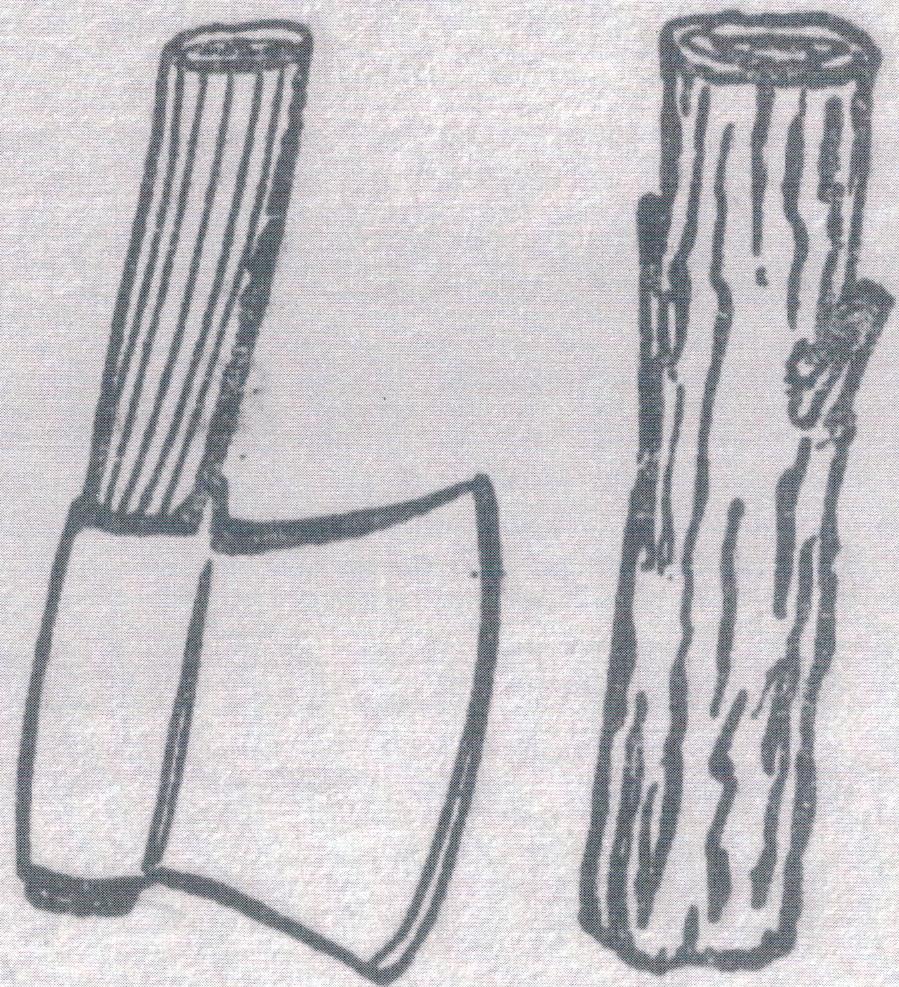 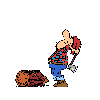 Ы
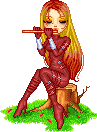 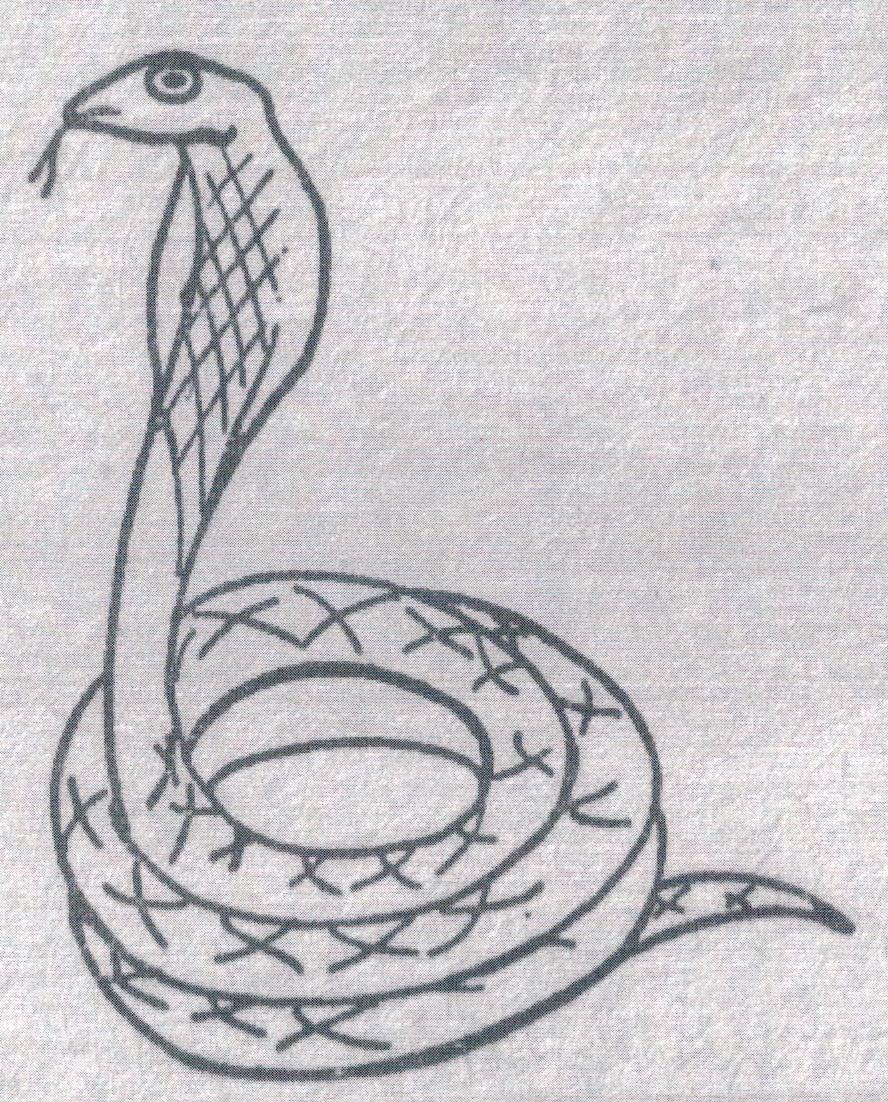 Ь
Э
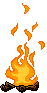 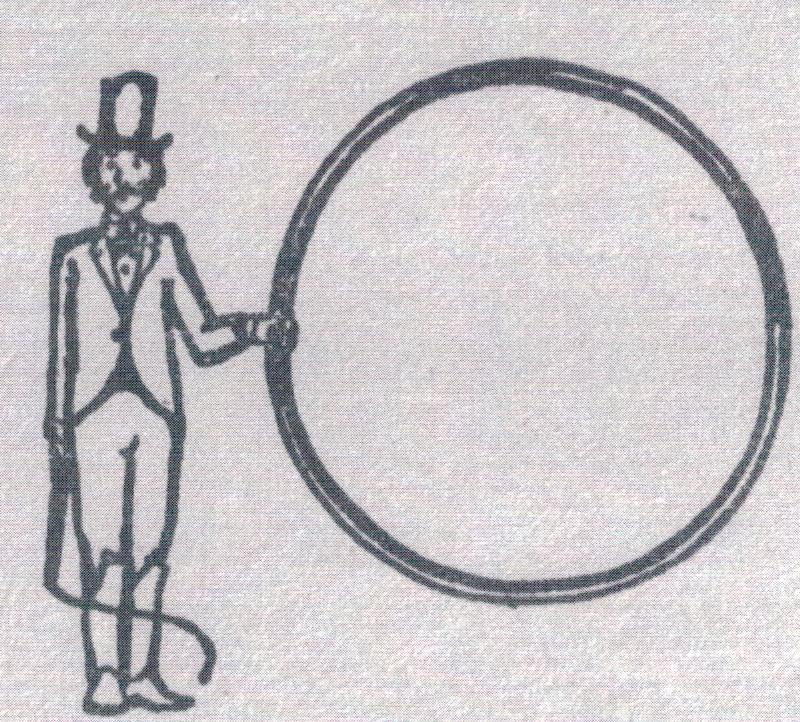 Ю
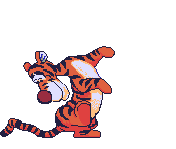 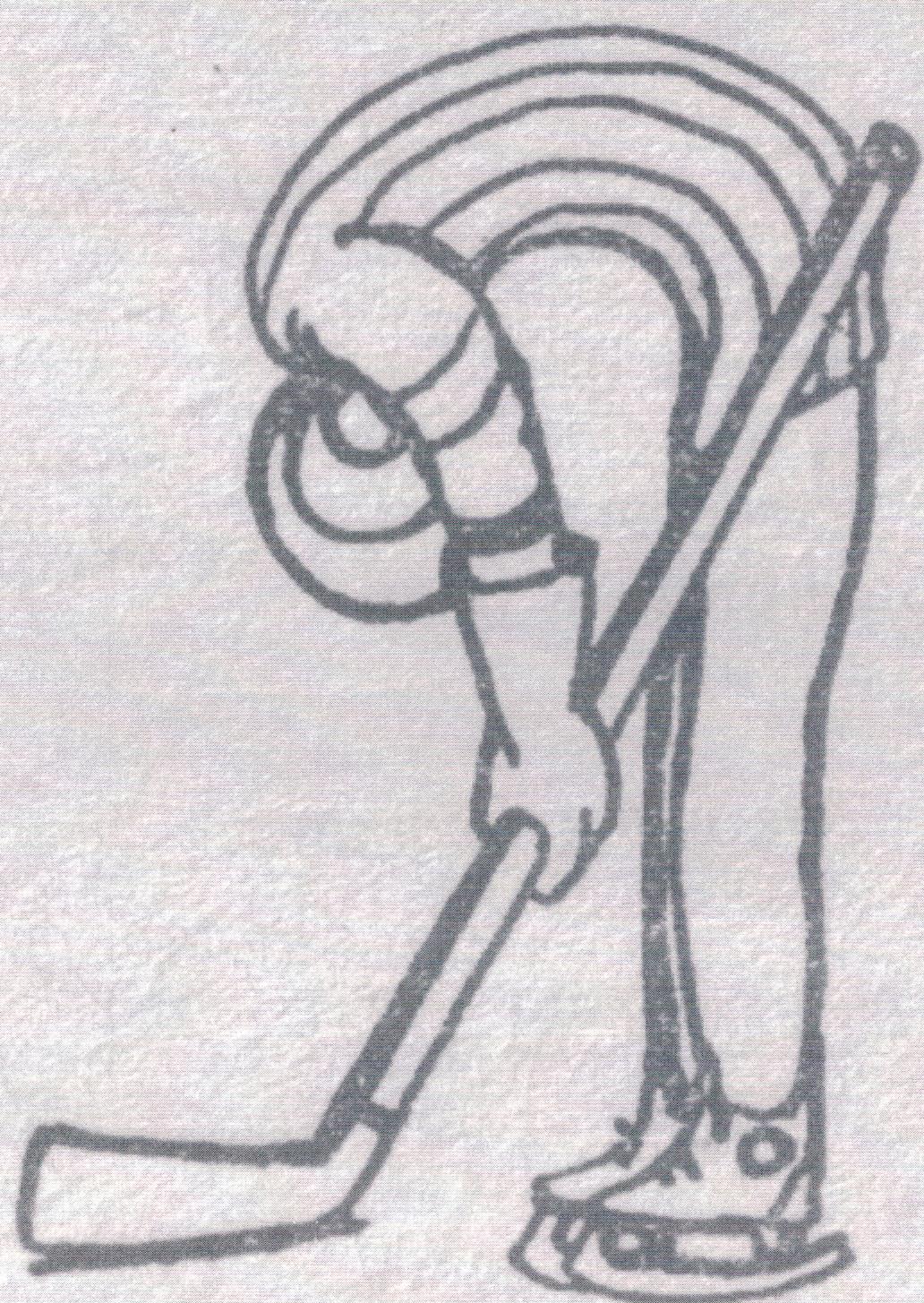 Я
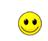 БА    РО   ПА  
ЩА   СУ   КО
РО
ЩА
СВЕ   КА  ЧА
НО   ФА  ВЫ
СВЕ
ЧА
ВО  ТУ  ХА
ЧА ЛА КРИ
ТУ
ЧА
ЧУ
КРУ
НЕ  СА  КРУ
ЧУ ФО ЗИ
ПРУЖИНА,
ЛЫЖИ,
МАЛЫШИ,
 ЛАНДЫШИ
ЖИ-ШИ
ПИШИ С БУКВОЙ И
Ехал дядя без      илета
Заплатил он штраф за это
б
ж
На остров налетел  ураган.
На пальме остался последний    ба   ан
н
р
Куклу выронив из рук,
Маша мчится к маме:
Там ползет зеленый     ук
С длинными усами.
ж
л
Не учил уроки,
А играл в футбол.
От того в тетрадке
Появился     ол.
к
г
До свидание!
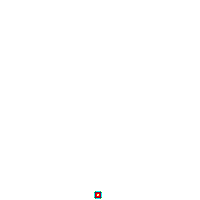 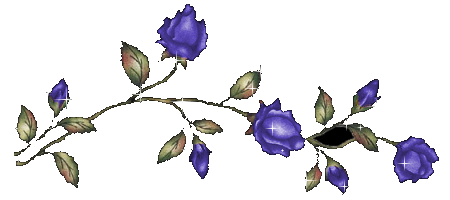